Закаливание 
в детском саду 
и дома
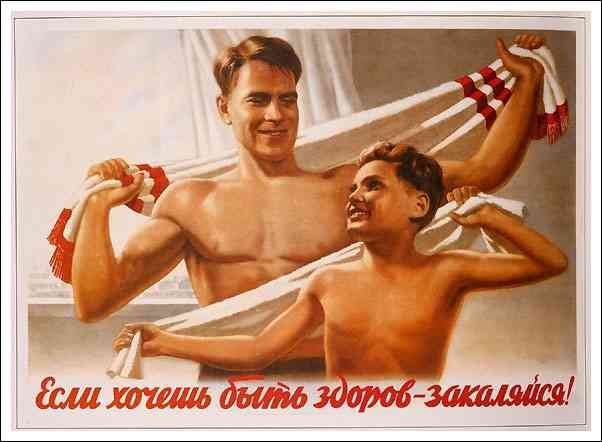 Подготовила: воспитатель 
Окуневич Анна Геннадьевна
Закаливание в пред   дошкольном и дошкольном возрасте следует рассматривать как важнейшую составную часть физического воспитания детей. Лучшими средствами закаливания являются естественные силы природы: воздух, солнце и вода.
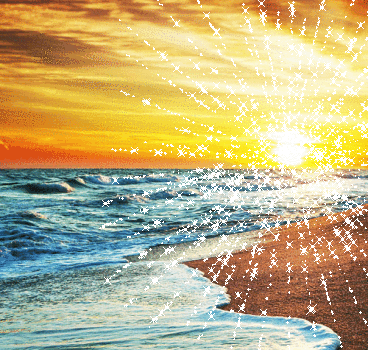 Закаливание – метод профилактики респираторных заболеваний.
Задачи  закаливания:
 укрепление здоровья детей, 
развивать выносливость организма при изменяющихся факторах  внешней  среды,
 повышение его сопротивляемости к различным заболеваниям.
Любые закаливающие мероприятия оказывают эффективное воздействие, если учитываются особенности терморегуляции организма малыша и соблюдаются принципы закаливания.
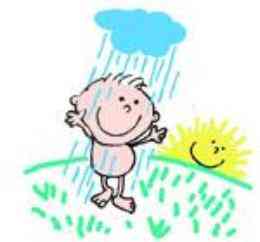 принципы закаливания
Постепенность процесса
Систематичность (непрерывность) воздействия на организм.
Индивидуальный подход
Положительное отношение ребенка к закаливающим процедурам
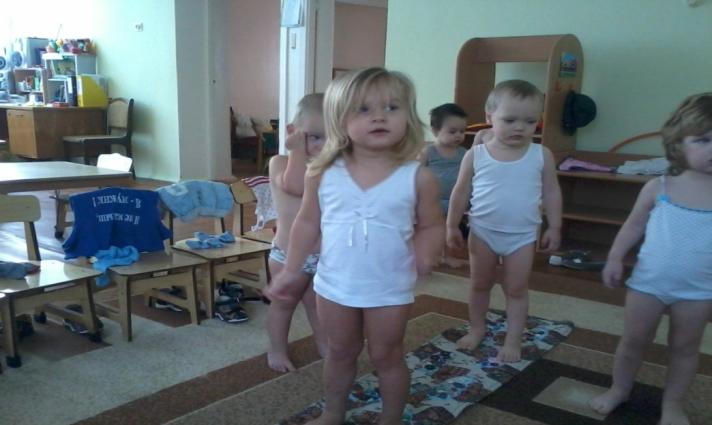 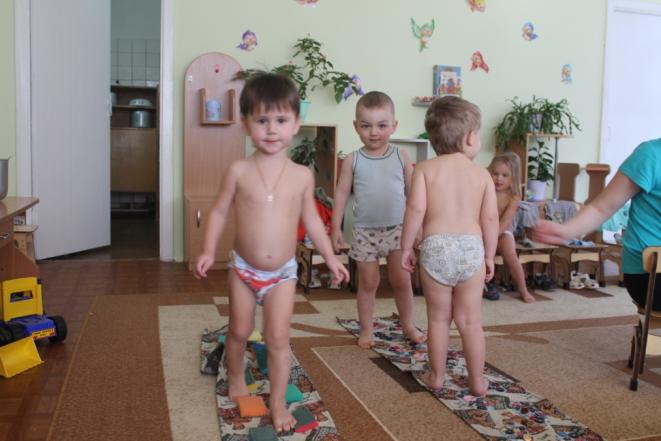 В детском саду закаливание воздухом проводится разнообразно. Для закаливания воздухом пользуются:
воздушные ванны в помещении,
ежедневные прогулки, 
физические упражнения на свежем воздухе,
воздушно - солнечные ванны.
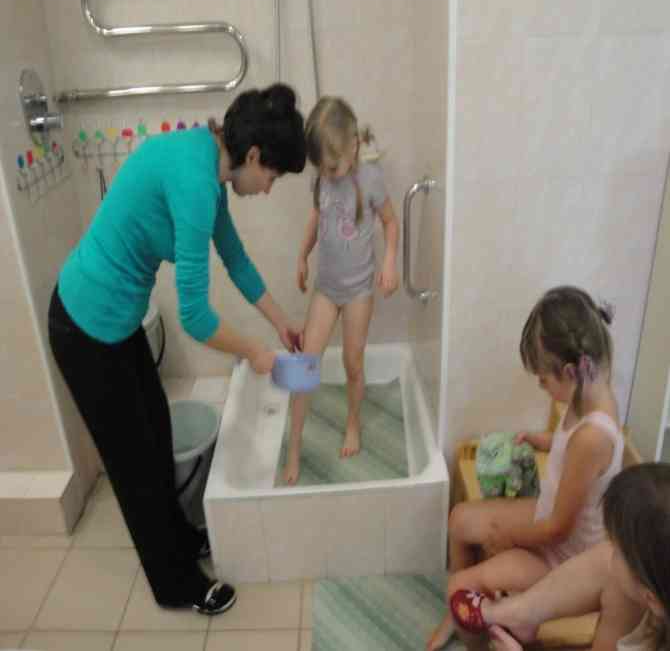 Значительное место принадлежит водным процедурам.
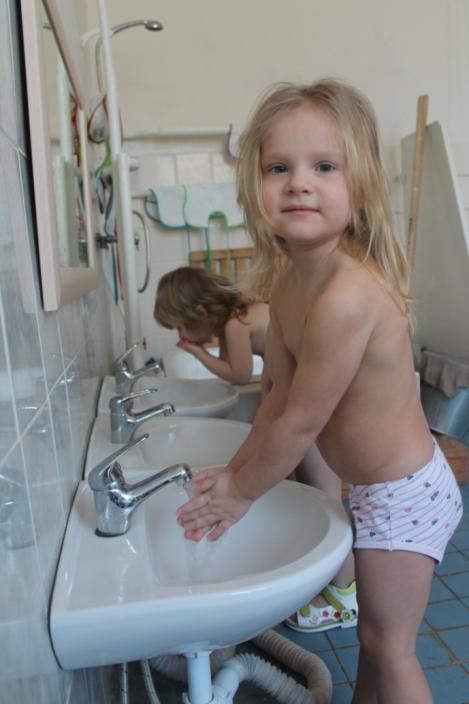 - дети при умывании моют кисти рук, лицо, шею (до 3 лет);
- с возрастом по мере привыкания моют руки до локтя, шею, верхнюю часть груди и спины;
- ополаскивание ног;
- полоскание ротовой полости;
- в летнее время игры с водой.